「與少年同行 — 同儕溝通有妙法」支援有情緒及行為問題的學生研討會(中學)
熊偉權 （教育心理學家）
香港教育心理服務中心
27-01-2021
流程
Part 1:
學生常犯的溝通問題及其需要
個案分享 

Part 2:
適用於不同需要學生的同儕溝通方法
改善學生情緒社交的校內支援策略

Q&A
中學生 – 青少年階段 (Adolescence)
10-19 歲 (WHO)

身體、心理、情緒、社交都會有大的轉變
Adapted from Christine, D., & Viner, R. 2005. ABC of Adolescence. BMJ.
Formal Operational stage (Piaget)形式運思期
Development of abstract thinking ability
Some common changes:
Argumentativeness
Increased self-consciousness & self-focusing
Idealism & criticism
Source:  Berk, 2001. Development Through the Lifespan, 2Ed., p.374
Identity vs. Role Confusion (Erikson)自我認同 vs. 角色混淆
Increased vulnerability and intimacy with peers
Desire to “fit in”
Cliques are formed
Bullying
Source:  Berk, 2001. Development Through the Lifespan, 2Ed., p.374
External factors
Family dynamic; position in family; parenting style

Electronics; social media; texting culture
Internal factors
Personalities; introvert vs. extrovert; gender differences

Peer communication issues may be further complicated in youth with special educational needs (SEN)
Autistic Spectrum Disorder 自閉症
Criteria from DSM-5 (2013)
Restrictive, repetitive
behaviour, interest
or activities
Impaired social
communication
and interaction
Stubborn
Adhere to routines
Takes things literally
Weak at reading intentions (weak “Theory of Mind”)
Emotional Issues
Stress
Anxiety
Depression
Part 2:

適用於不同需要學生的同儕溝通方法
改善學生情緒社交的校內支援策略
Techniques for effective communication
Listening skills
Empathy
Assertive communication
Listening Skills
Non-verbal (e.g., body language, eye contact, facial expression)
Active listening (e.g., affirm, reflect)
Stay neutral (i.e., non-judgmental)
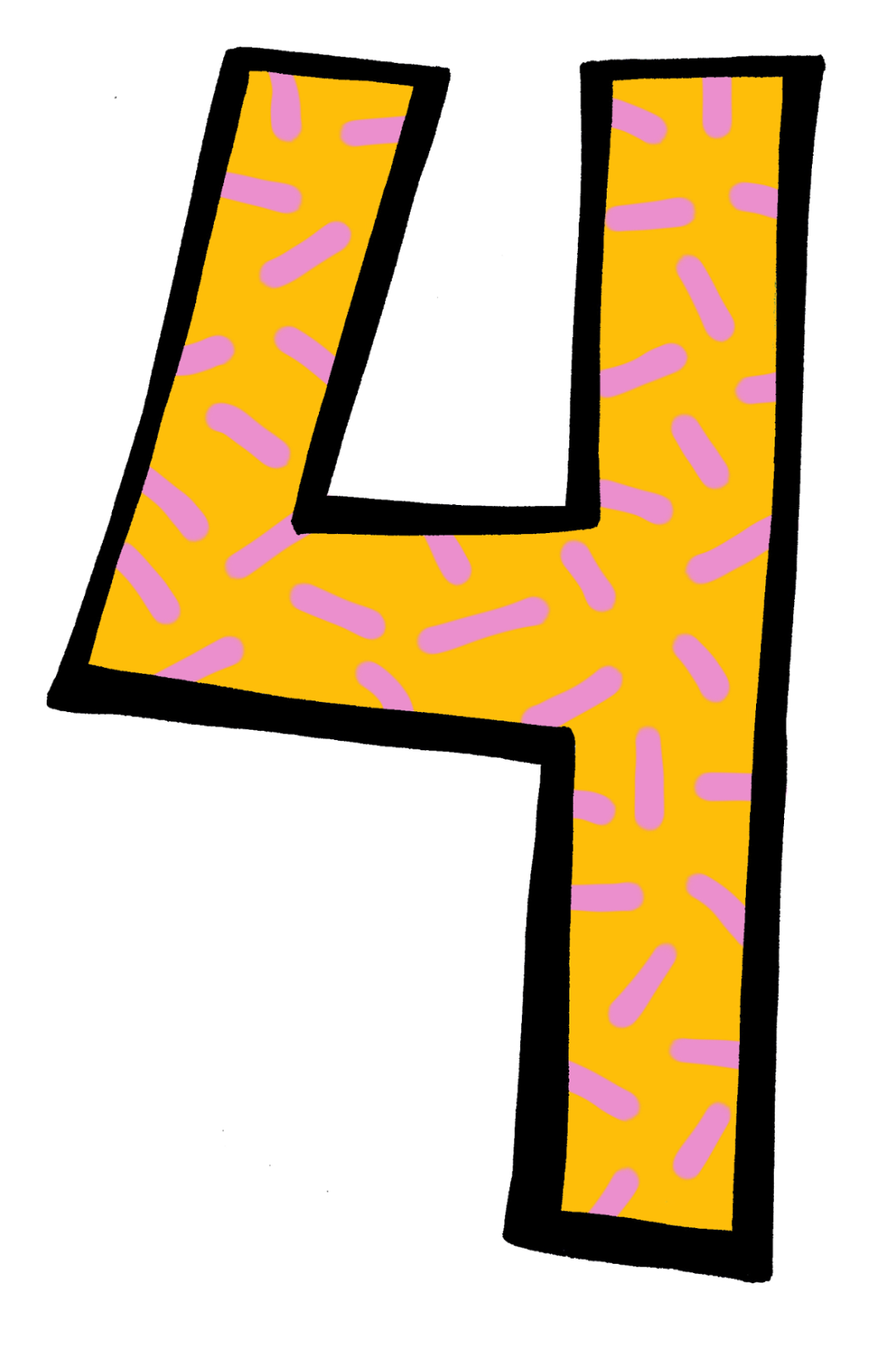 Defining Attributes of Empathy
See the world as others see it (perspective taking)
Non-judgmental
Understand another person’s feelings
Communicate this understanding
Wiseman, T. (1996). A concept analysis of empathy. Journal of Advanced Nursing, 23, 1162-1167. DOI: 10.1046/j.1365-2648.1996.12213.x
Assertive Communication
4 steps of assertive communication
Say what you think about their behaviour.
Say how you feel.
Say how their behaviour affects you.
Say what you prefer them to do instead.
Adapted from “Assertive Communication”, Center for Integrated Healthcare, VA Health Care
Examples of “I” statements
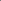 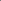 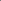 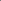 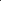 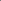 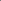 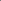 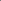 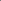 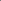 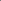 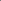 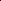 Social Skills Training
Explicitly teach social skills and rules by:
Explanation
Modelling
Guided observation (pictures, video, live)
Practicing through role play
Provide immediate feedback during and after practice
Reward for showing appropriate social behaviour
朋友的種類
點頭之交
偶然相遇，有時只是感到很面善，但說不出對方名字。很多時只是點頭打招呼而已
普通朋友
見面時談天說地，東拉西扯。但話題不深，不見面時也很少會想及對方
好朋友
雙方熟悉，能親切交談、互相分享感受及了解對方
知己
能彼此信任、深入瞭解、互相傾訢，無條件   接納對方
School-wide strategies
Foster a positive school environment
Social Emotional Learning
Positive school environment
Peer support
Foster relationships and understanding between peers
Empathy development
計劃內容
1. 協助有需要的同學
2. 與他們一起解決問題
1. 了解領袖的特質及自己的強弱
2. 學習溝通及處理人際關係的技巧
3. 學習了解及欣賞別人
良好溝通
過往參加者心聲與得著
工作坊使我進一步認清自己的長處以及不足之處，讓我既可以發揮自己的長處幫助有困難的同學，又能夠就自己不足之處作出改善，對我自己以及協助有需要的同學方面均有幫助。
Social Emotional Learning
“… reduces disruptive behaviors like conflicts, aggression, bullying, anger, and hostile attribution bias; and it improves academic achievement, creativity, and leadership.”
	- Divecha, D. 2019. What are the best ways to prevent bullying in schools? Greater Good Magazine
Social Emotional Learning
Resource

Social and Emotional Learning: Fostering Children’s Whole-person Development

nets.edb.hkedcity.net/individual.php?p=84